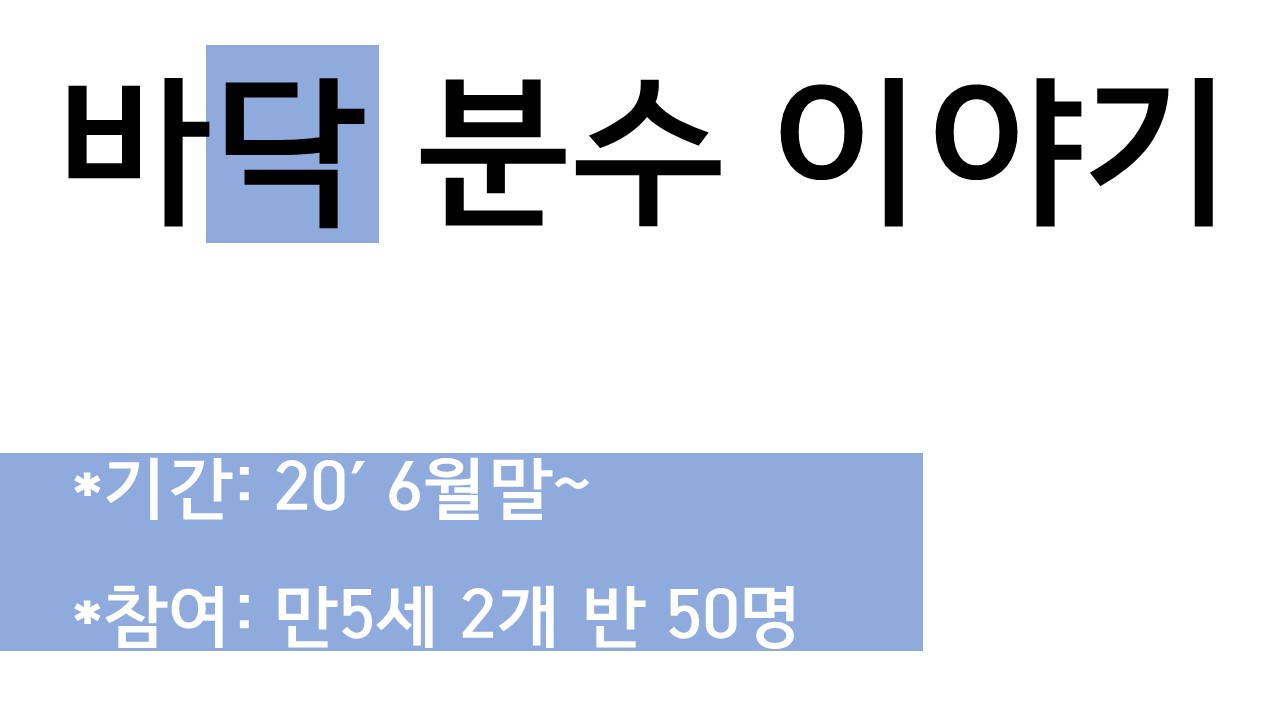 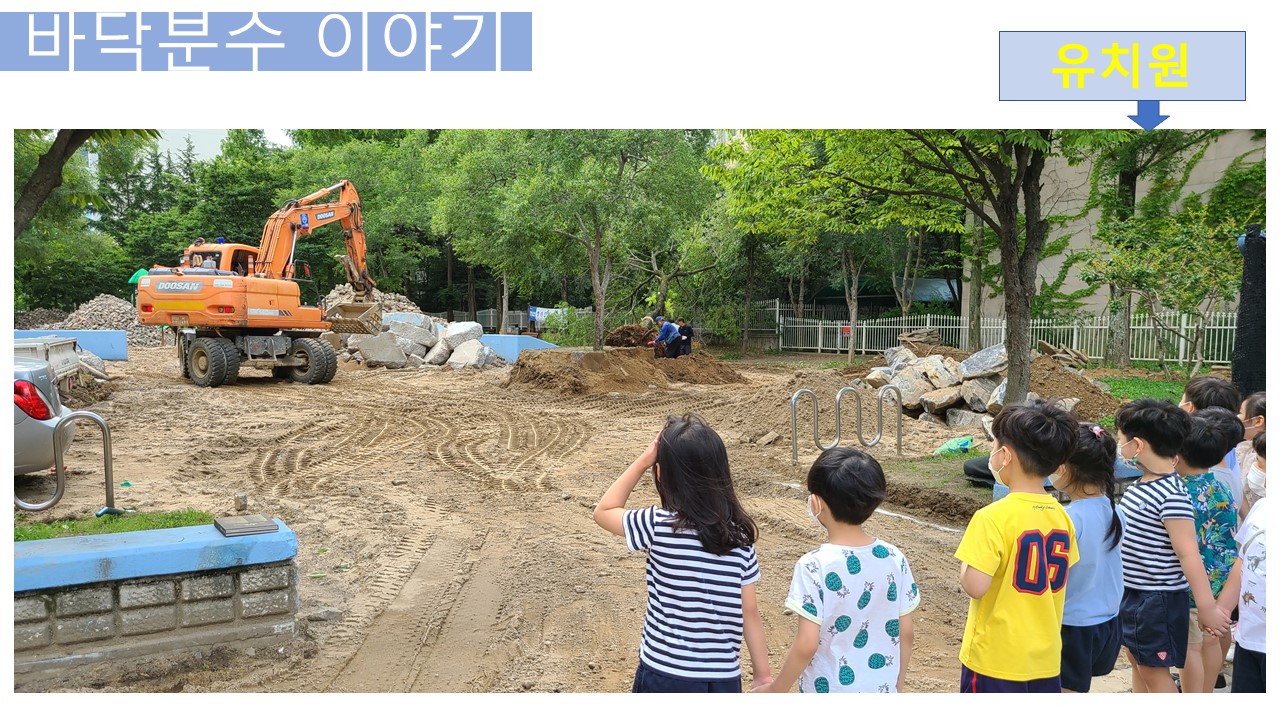 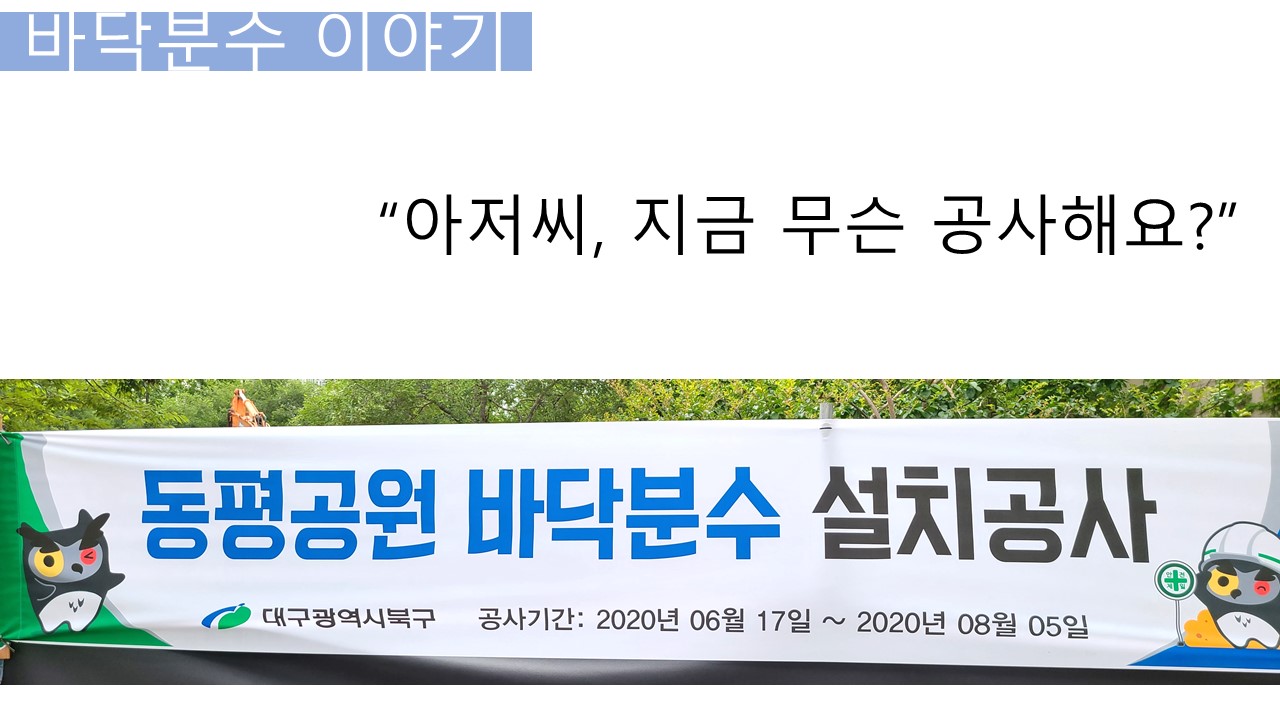 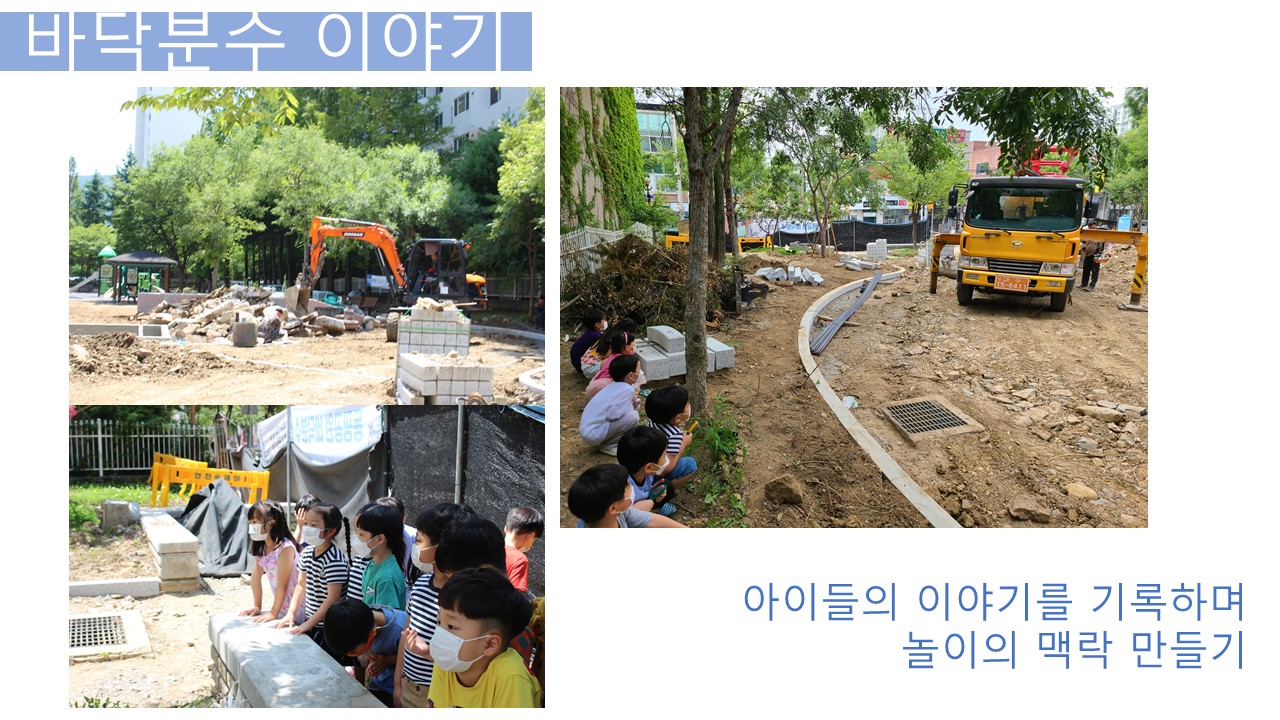 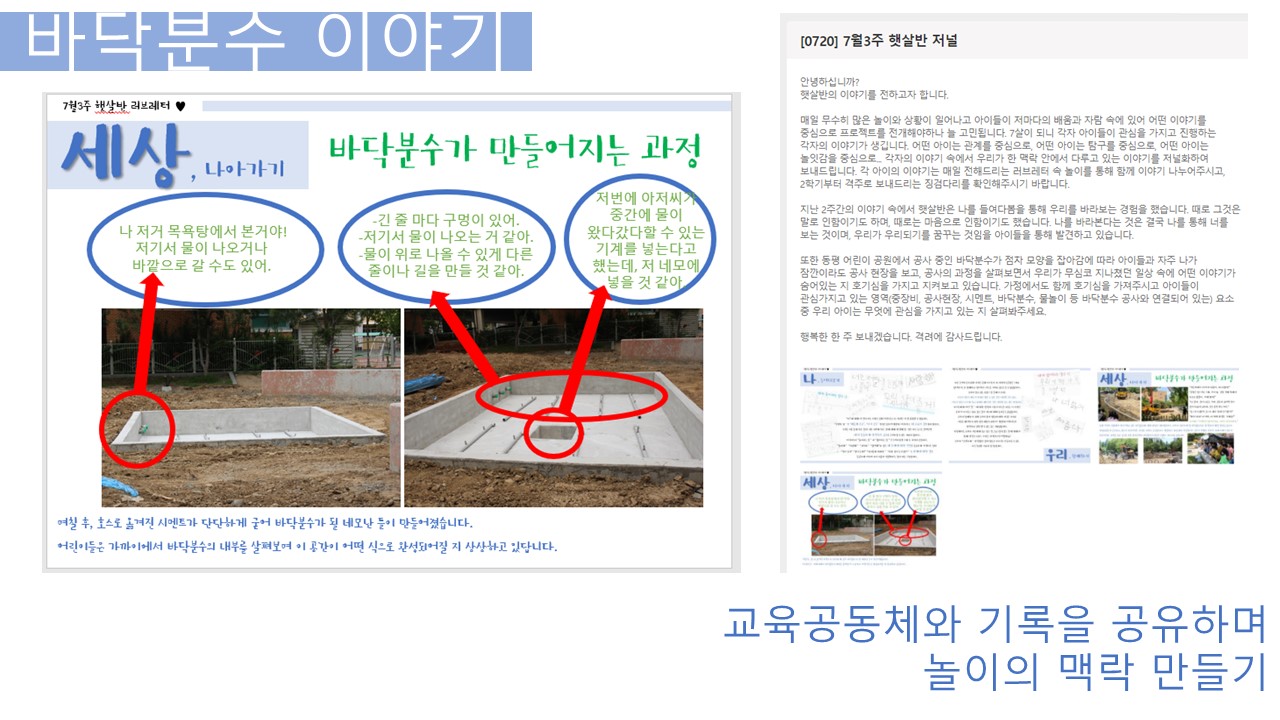 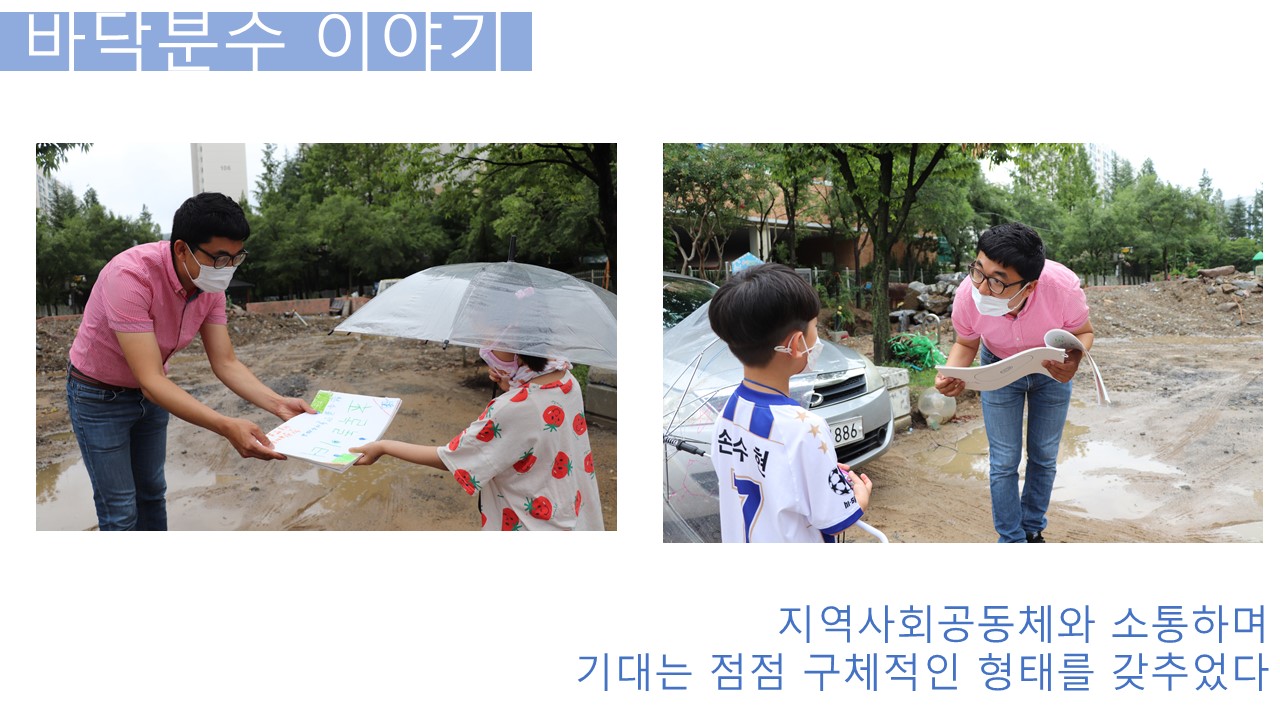 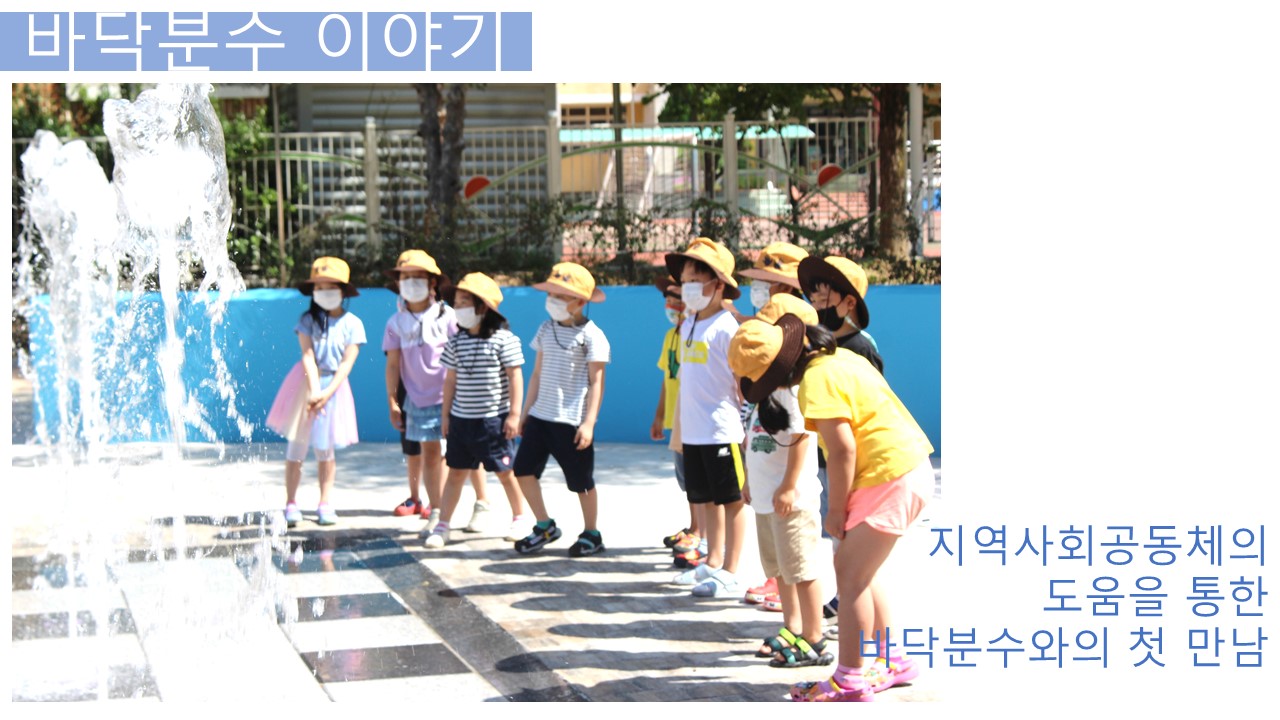 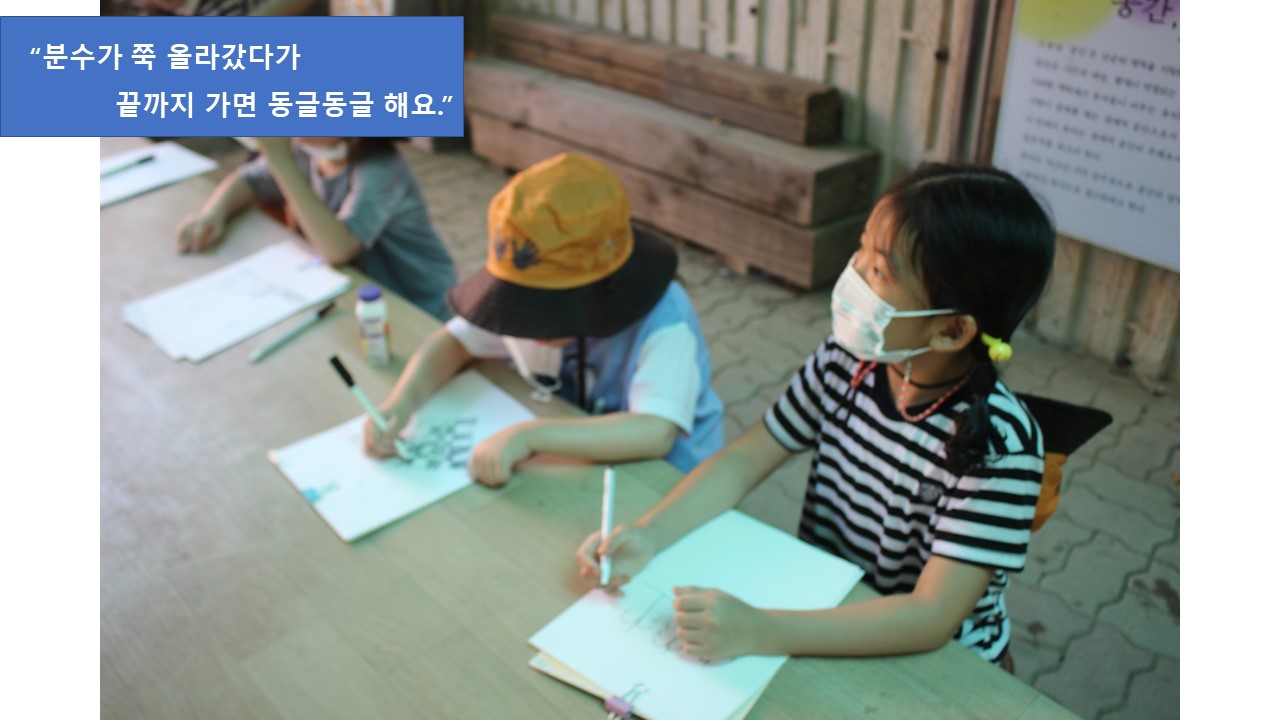 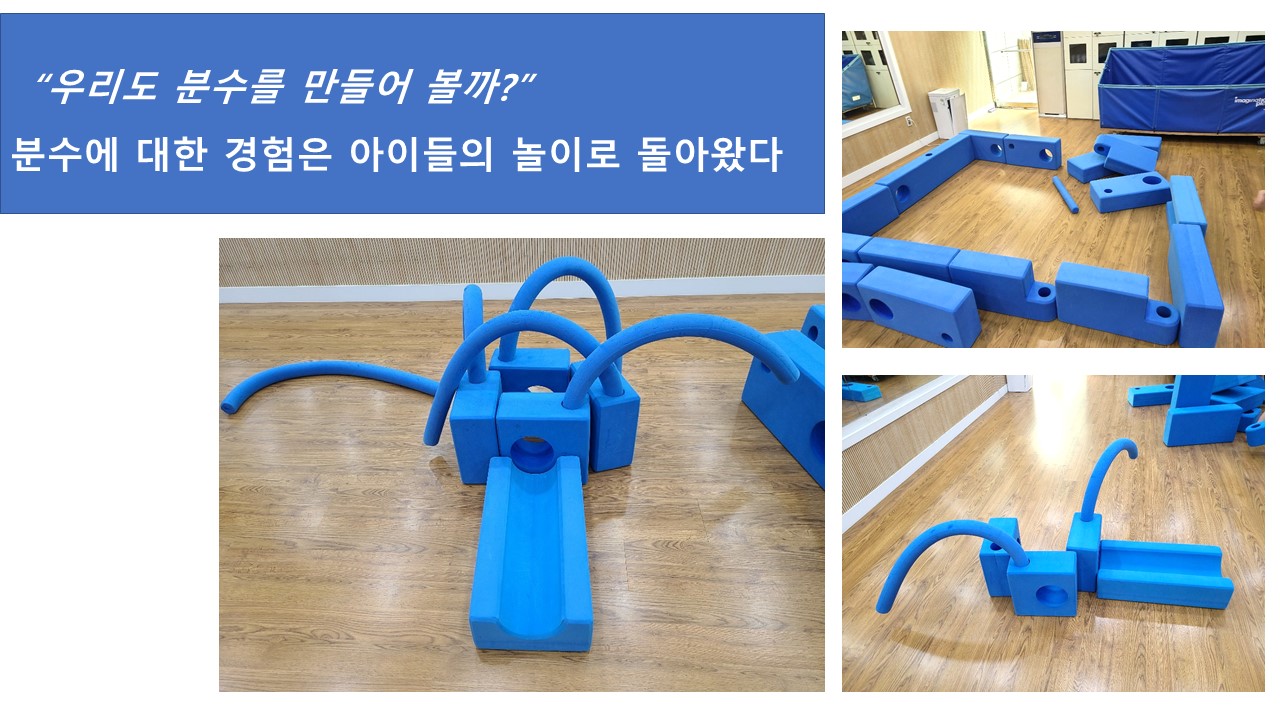 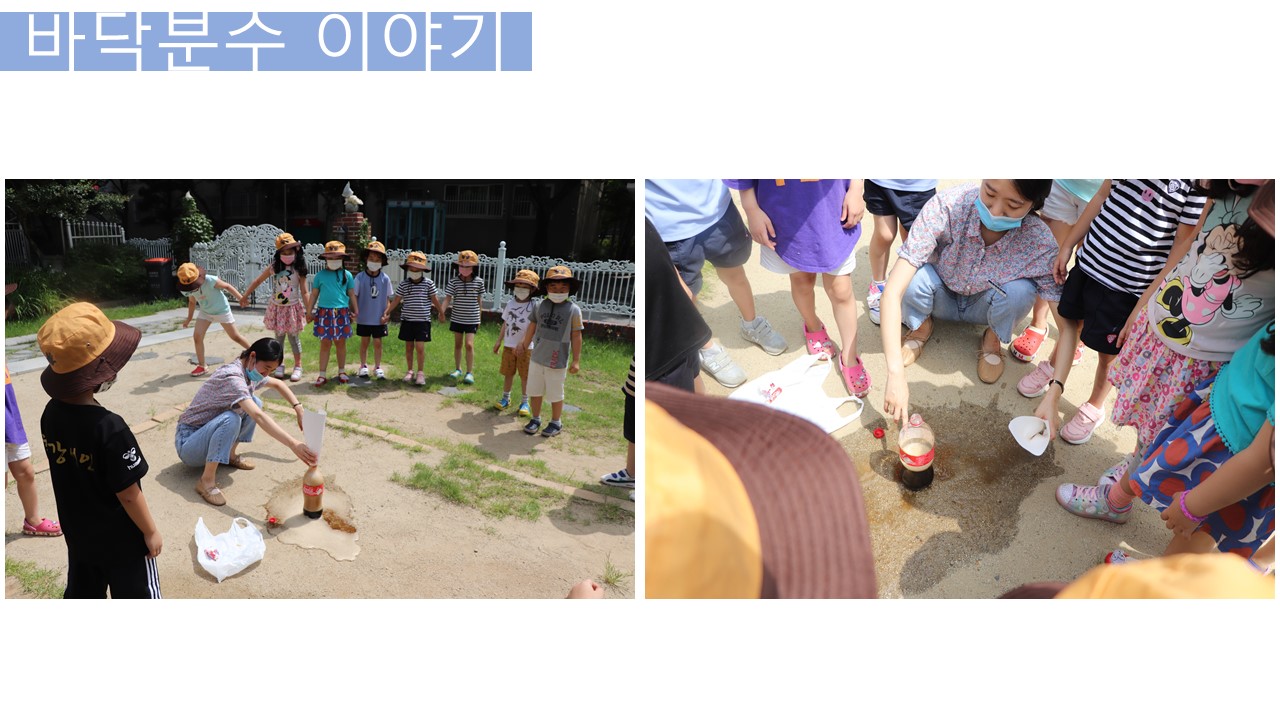 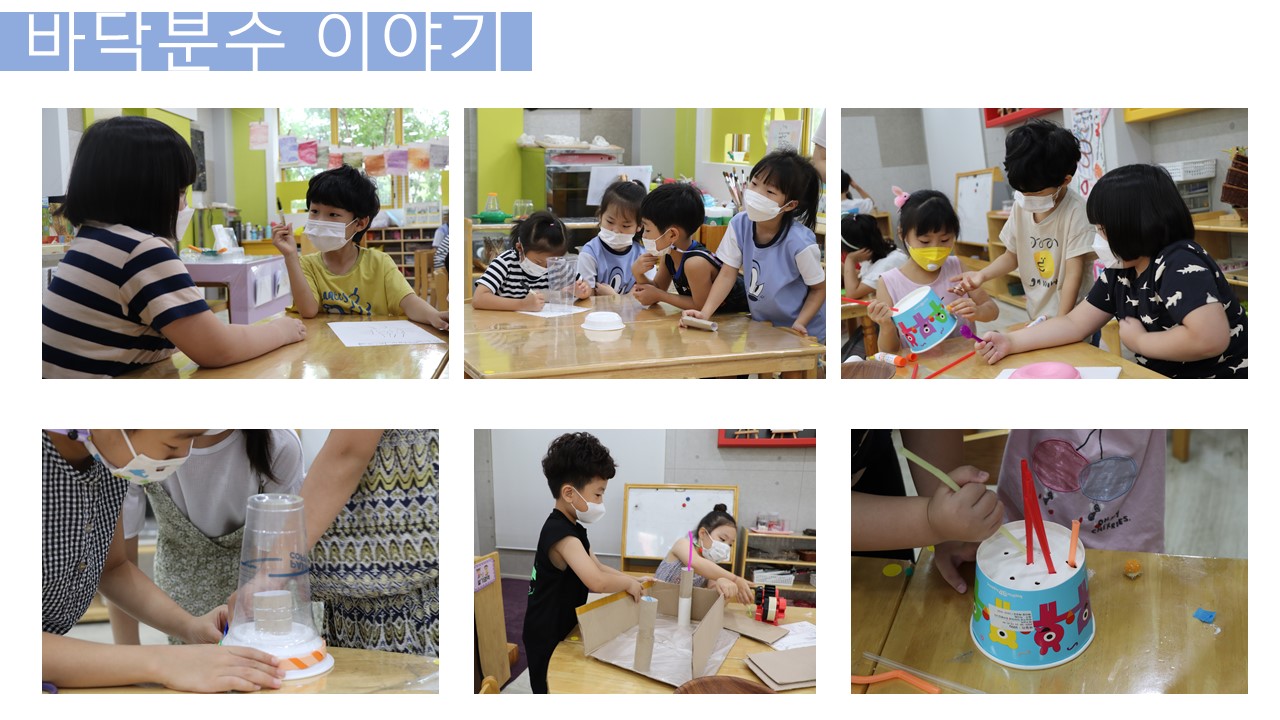 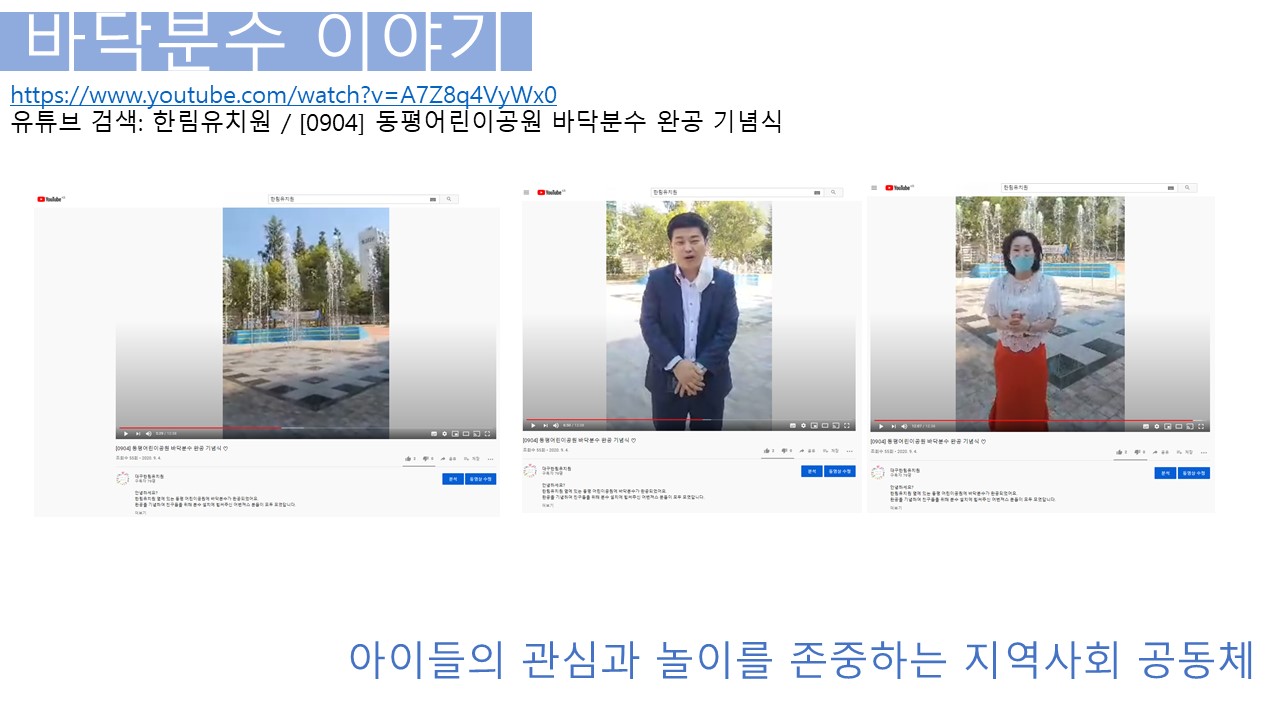 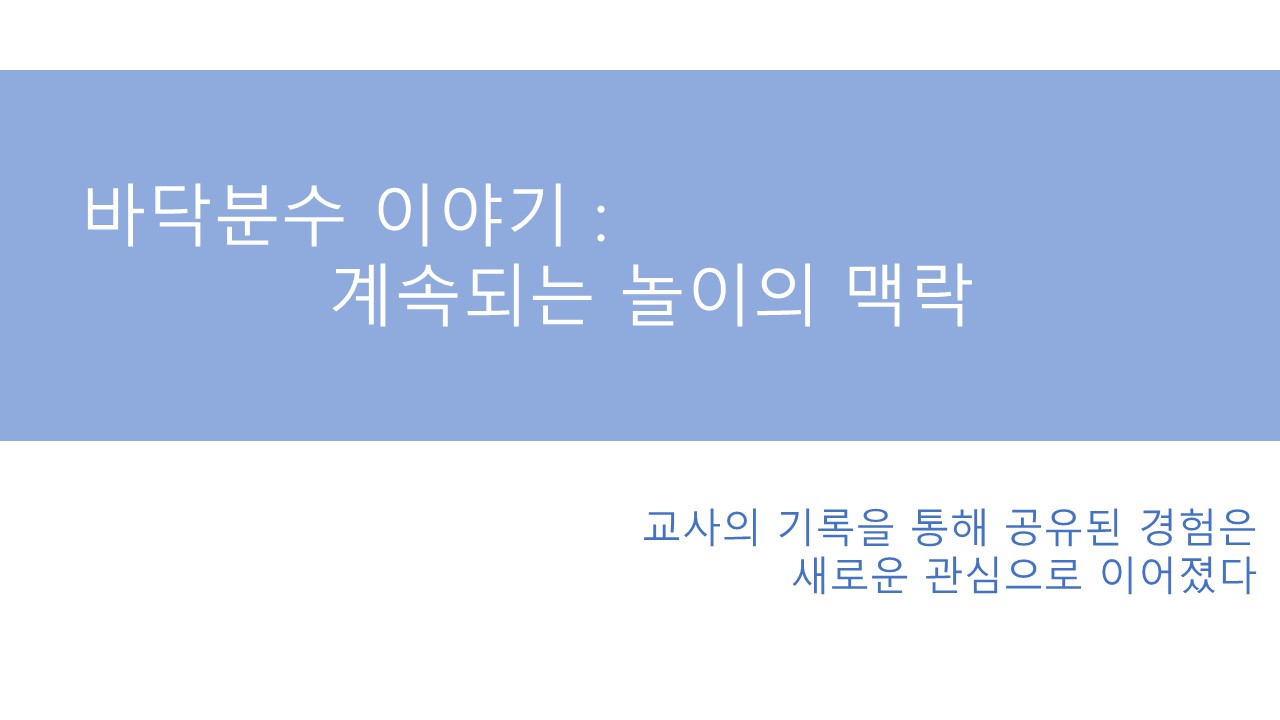 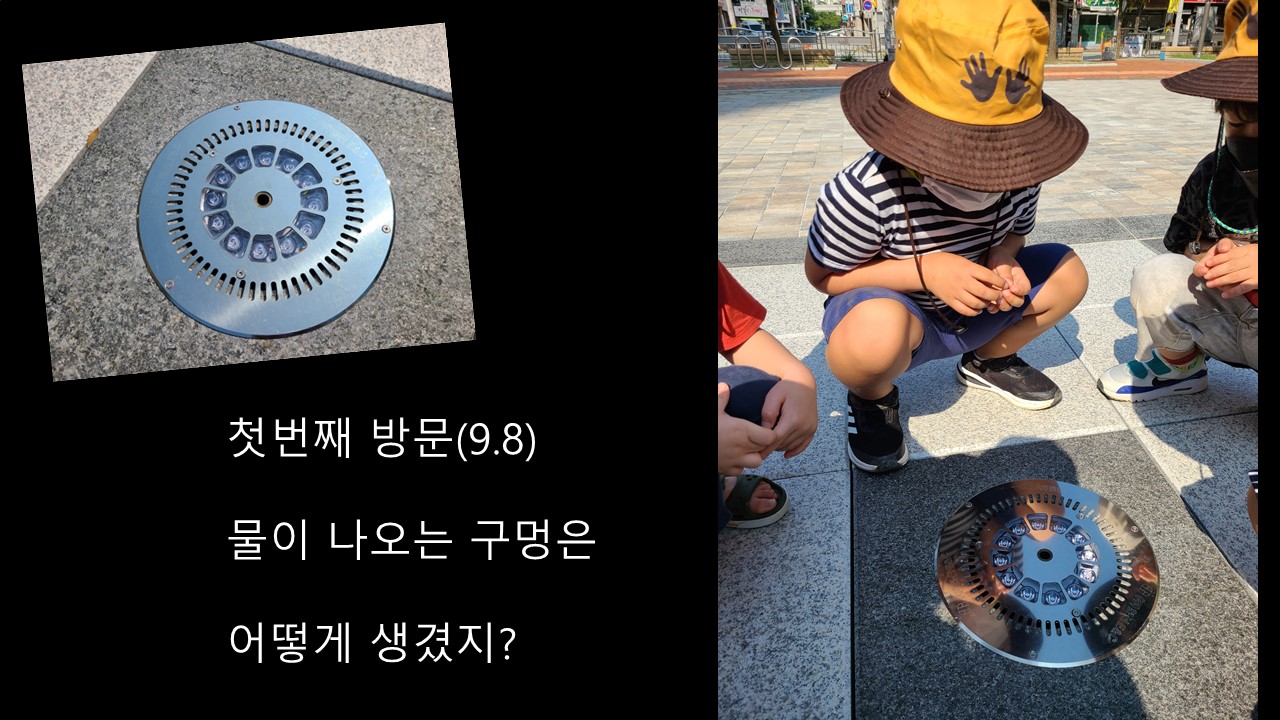 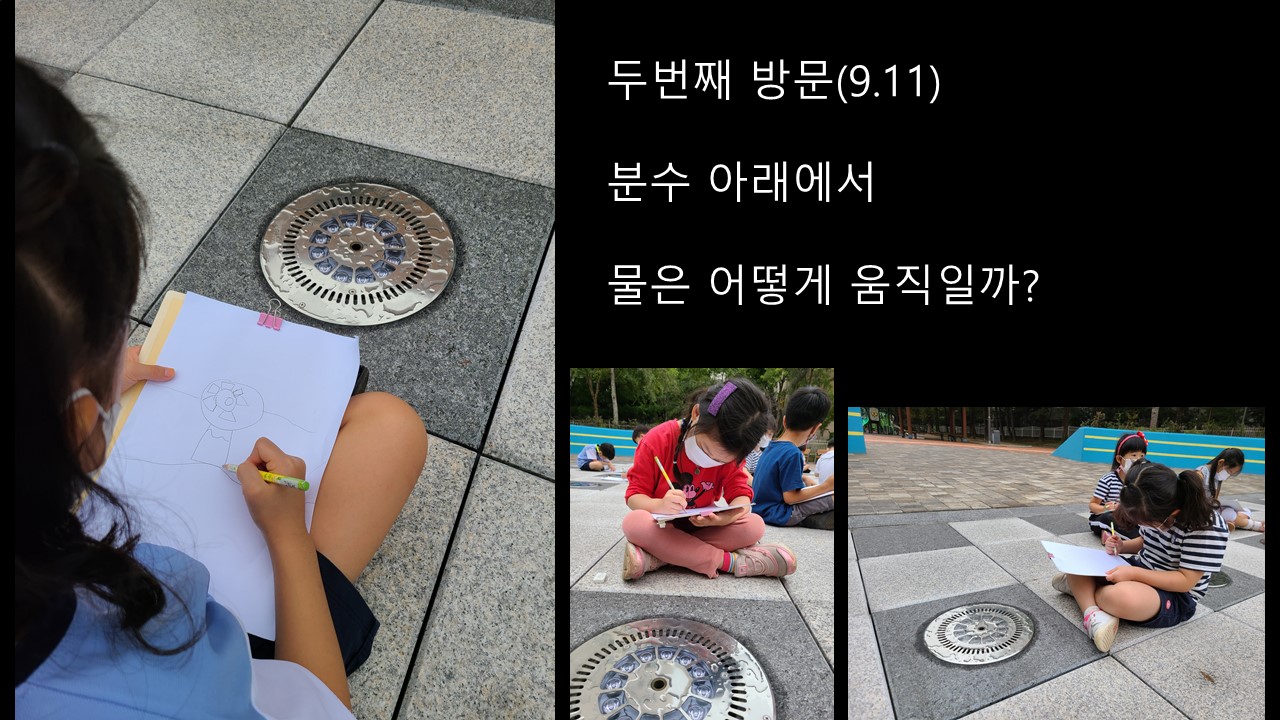 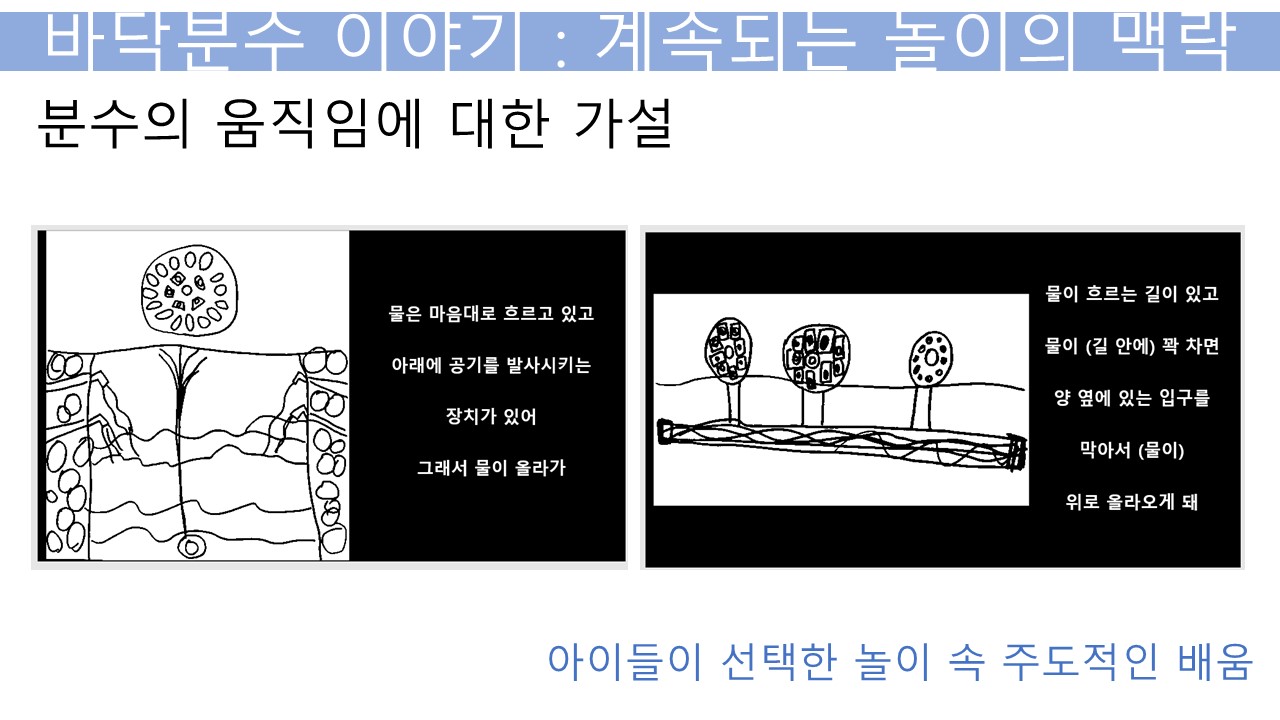 드디어 바닥분수가 완공되었어요~
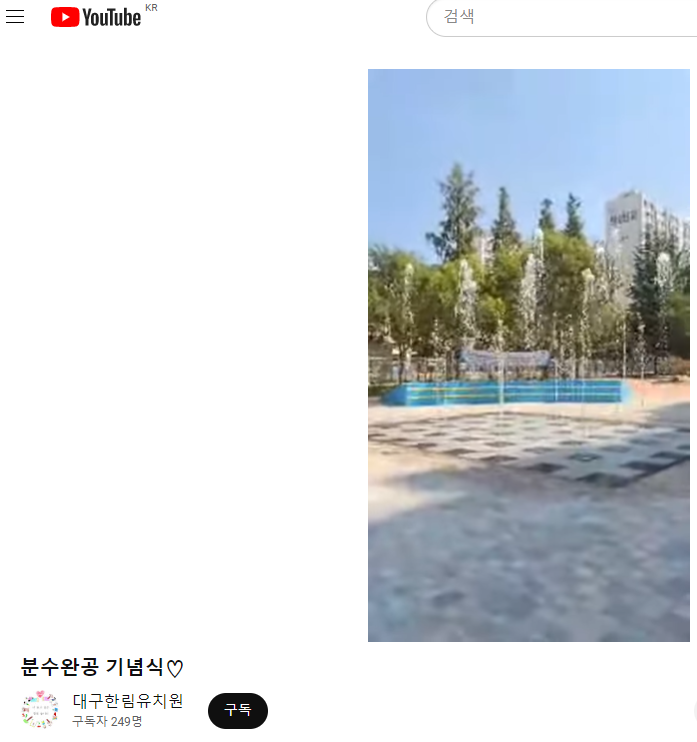 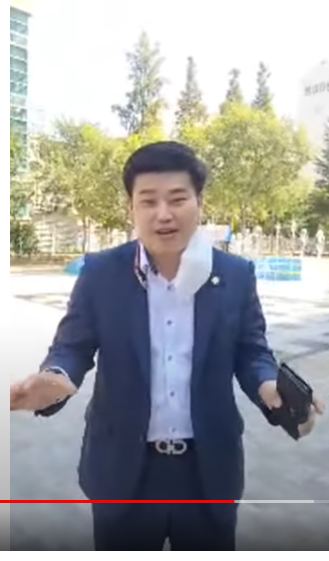 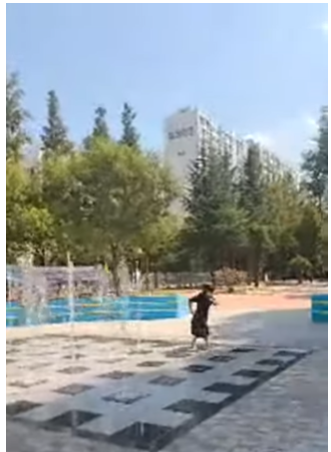